Викторина для 3 класса “Мир животных”
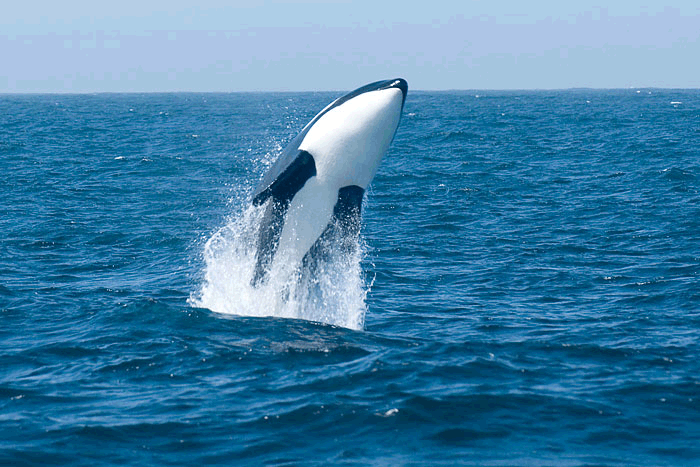 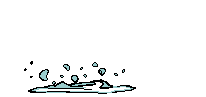 “OUR GRAMMAR STATION“What are these animals doing?
1
2
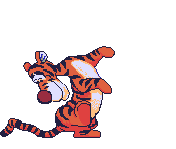 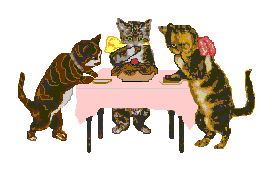 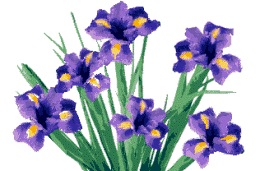 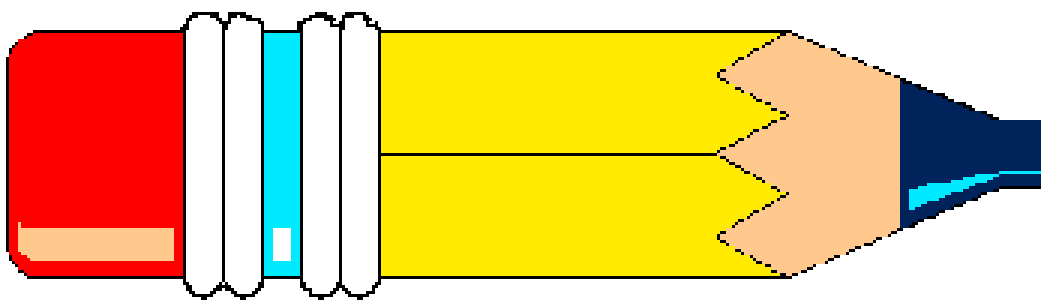 What are these animals doing?
3
4
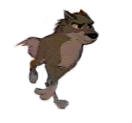 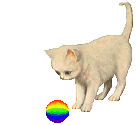 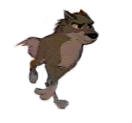 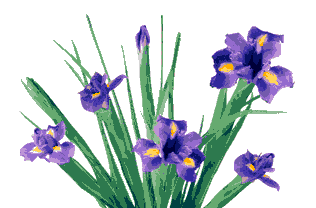 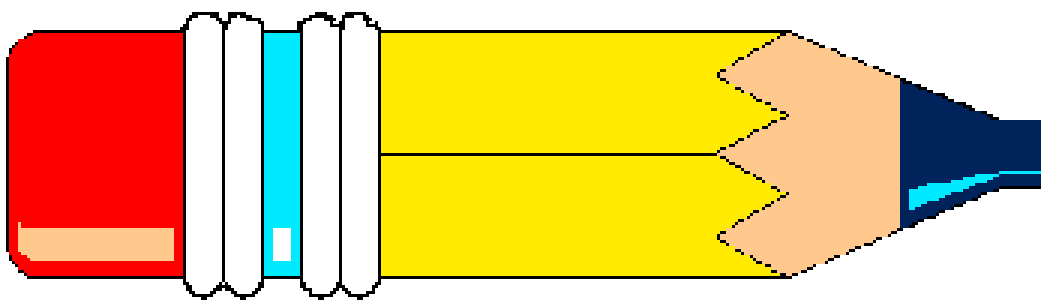 What are these animals doing?
5
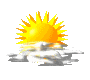 6
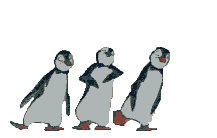 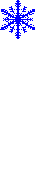 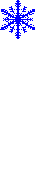 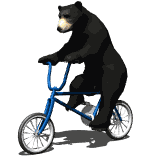 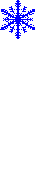 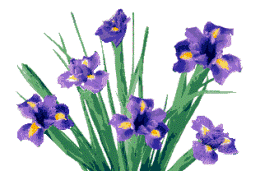 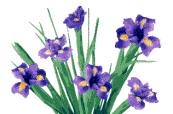 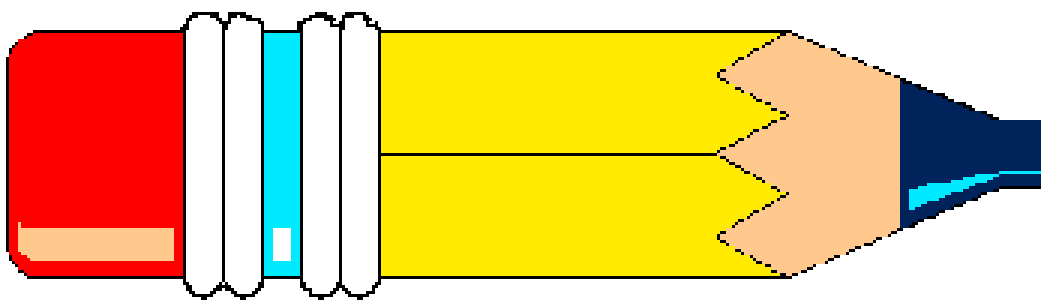 What are these animals doing?
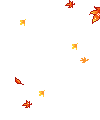 7                                      8
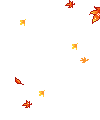 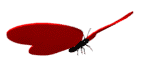 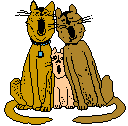 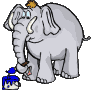 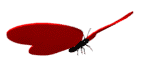 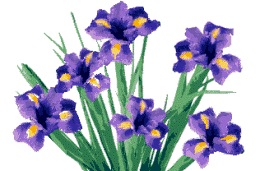 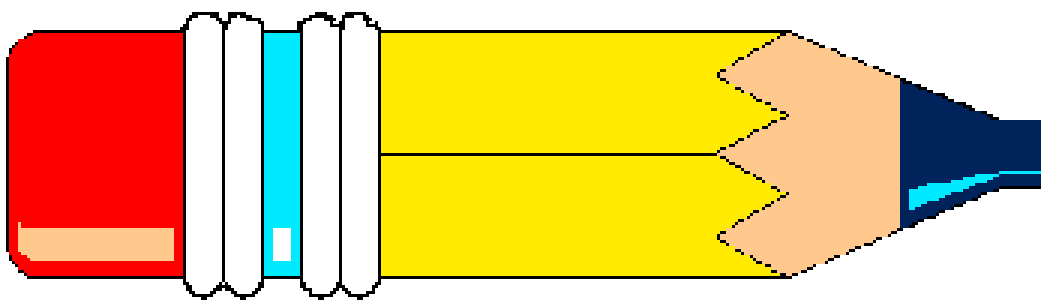 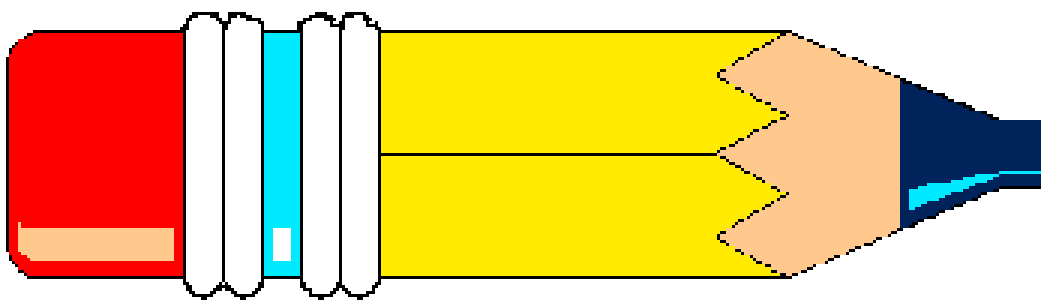 What are these animals doing?
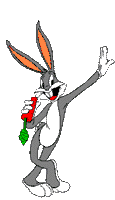 9
10
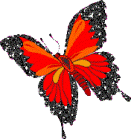 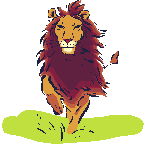 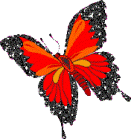 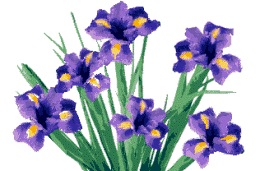 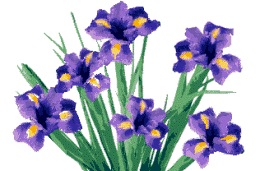 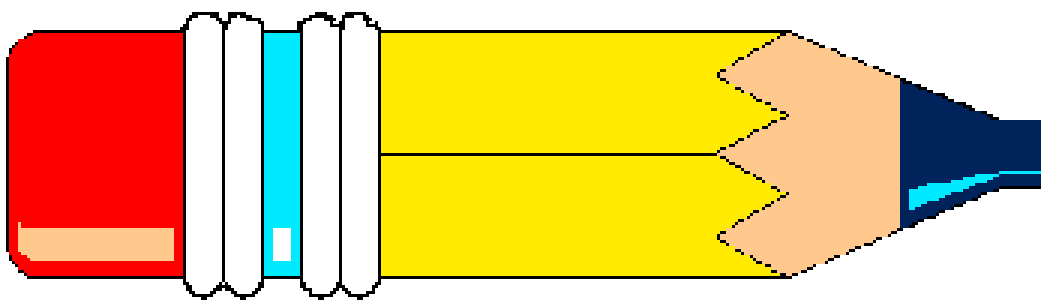 What are these animals doing?
11
12
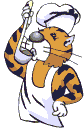 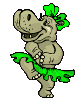 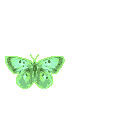 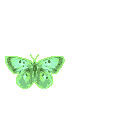 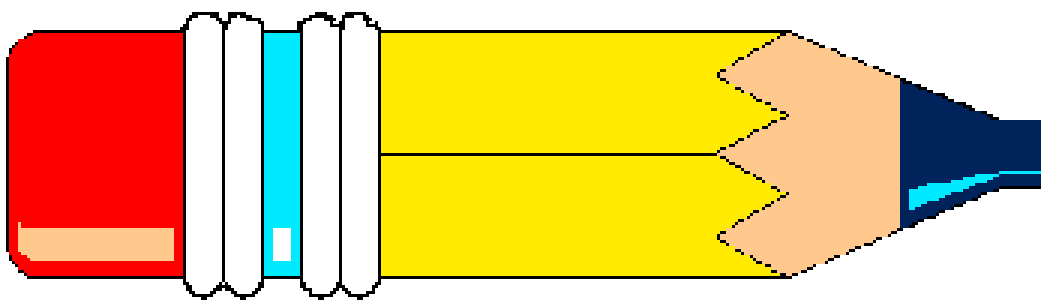 What are they doing?
13
14
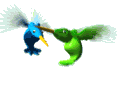 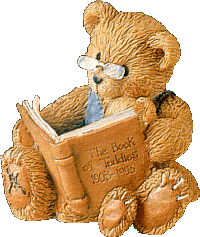 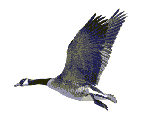 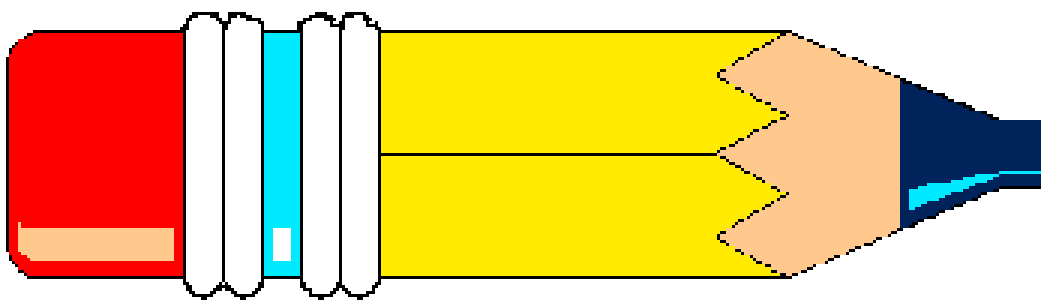 The kitten … computer games every day.
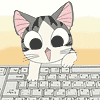 play
is playing
plays
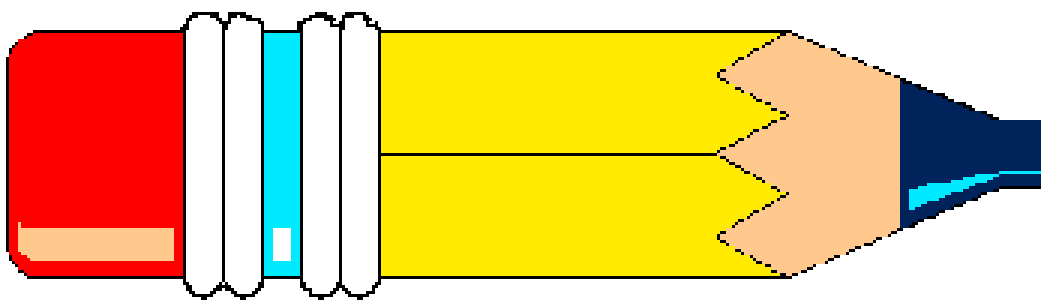 The snake … now.
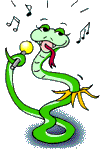 sings
sing
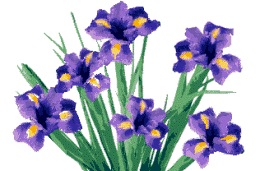 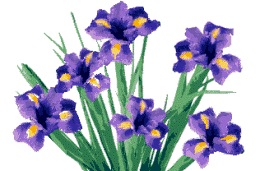 is  singing
The mouse … every evening.
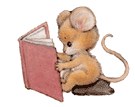 read
is reading
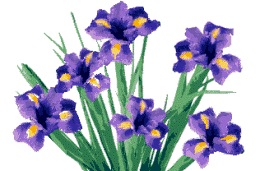 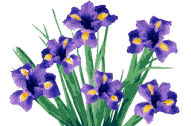 reads
The cat … in the garden now.
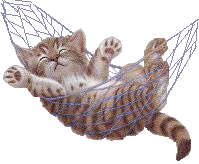 sleep
sleeps
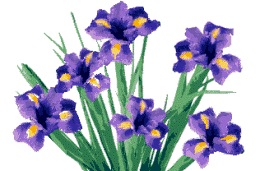 is sleeping
The bear …honey every morning.
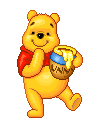 eats
is eating
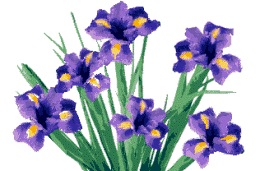 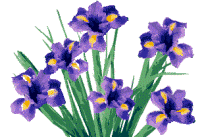 eat
The fish … now.
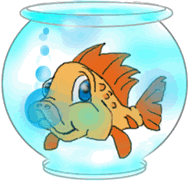 swim
swims
is swimming
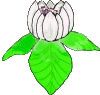 The bird … every day.
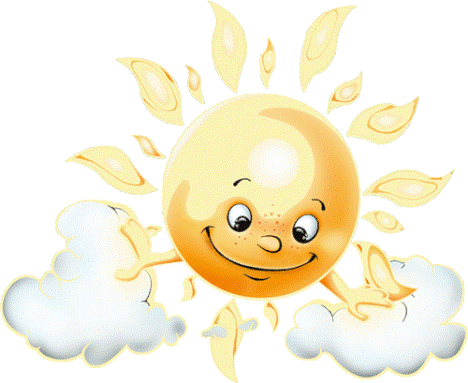 fly
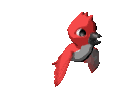 flies
is flying
The giraffes  … at the present moment.
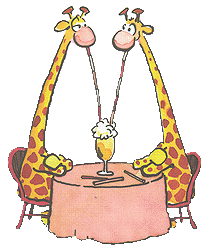 drink
is drinking
are drinking
The dog … in the park every day.
run
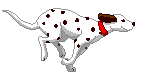 runs
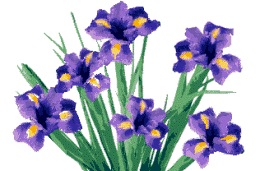 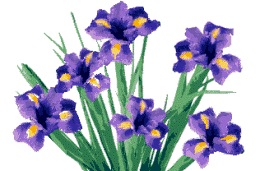 is running
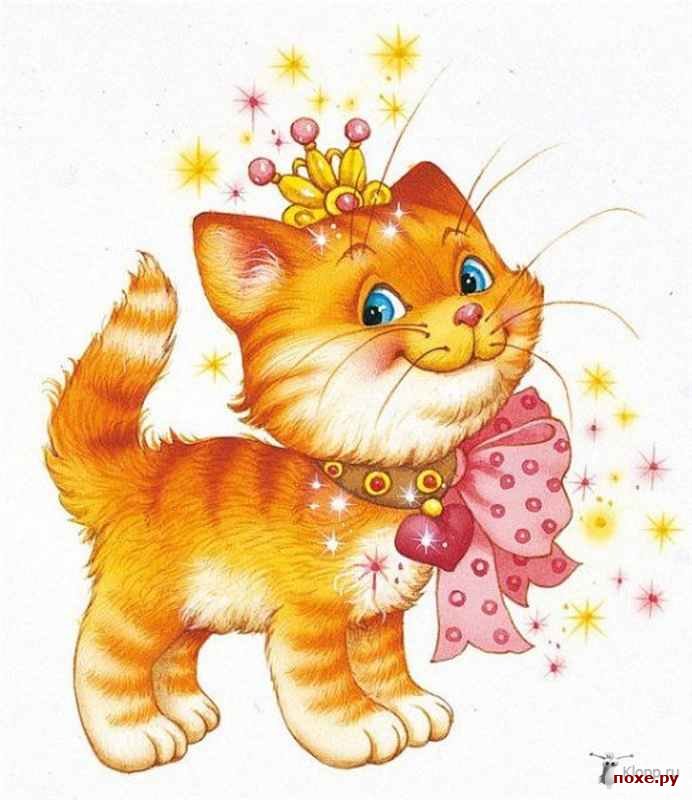 POEMS
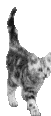 I’m a cat.
I live in the flat.
I often sleep
On my cosy  mat.


I’m a bird.
I get up early every day.
I like to sing.
I like to play.
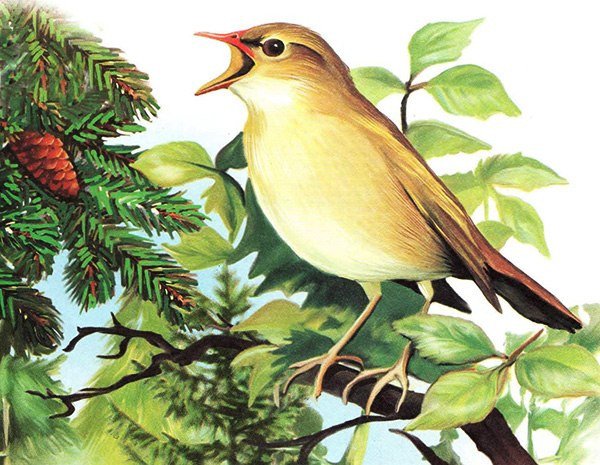 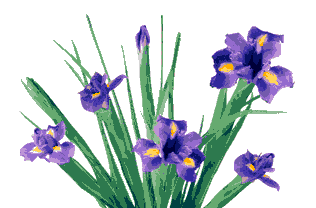 POEMS
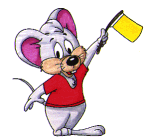 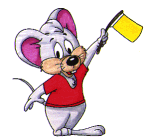 I’m a mouse.
I live in the house.
When I see cheese
I always say “ Give me a piece, please”.
I’ m a butterfly.
I fly in the sky.
I rarely sit.
I usually fly.
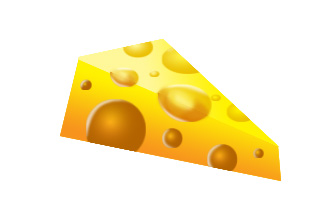 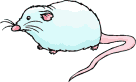 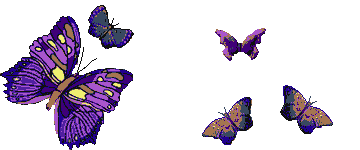 a   . . . . .
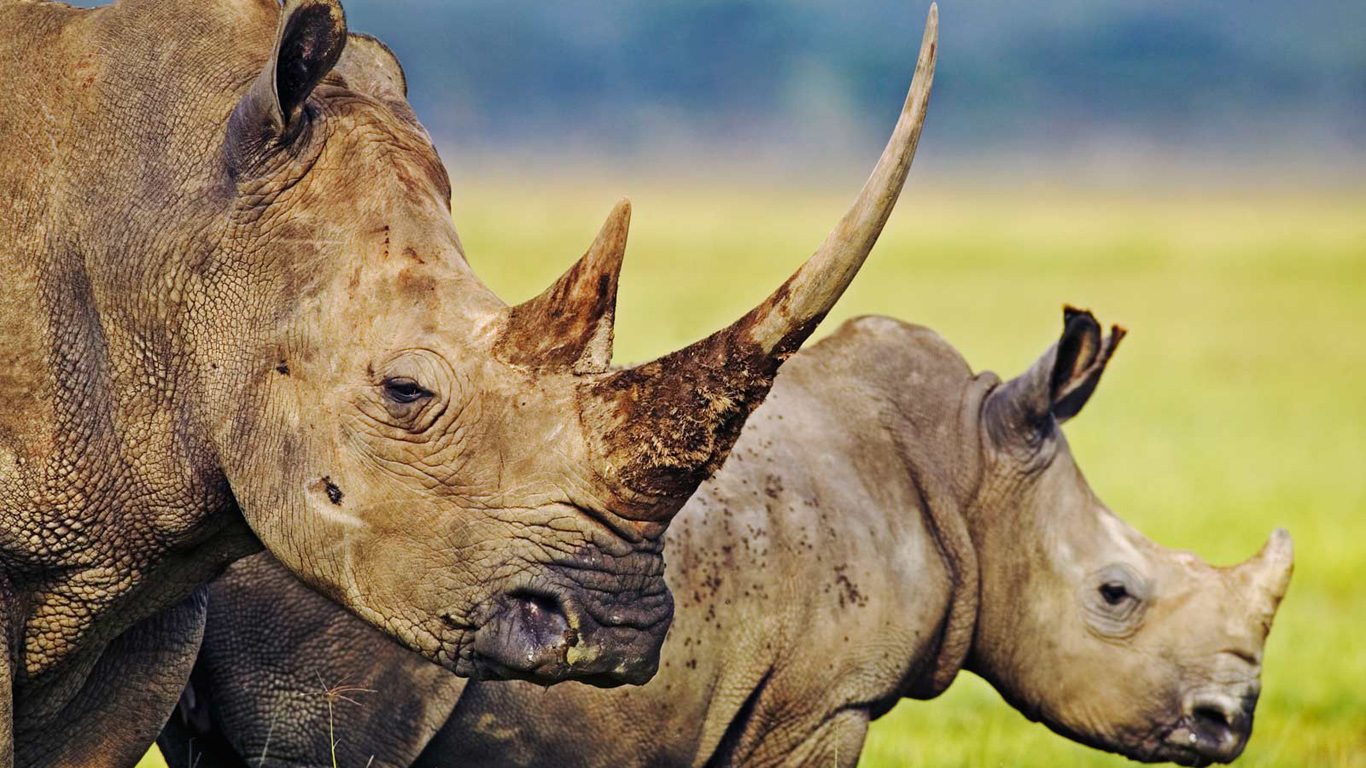 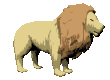 a  . . . .
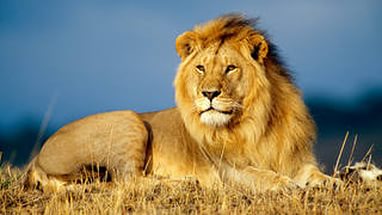 a   . . . . .
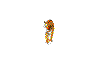 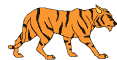 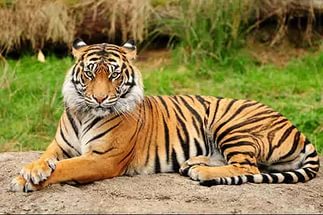 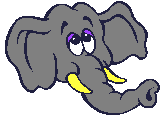 an   . . . . . . . .
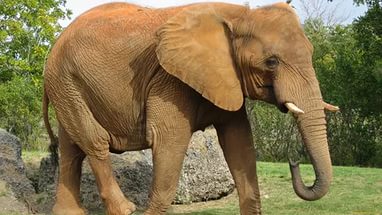 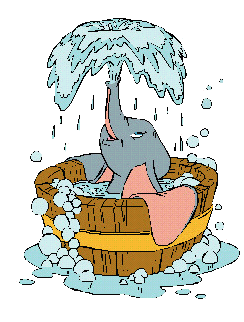 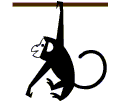 a   . . . . . .
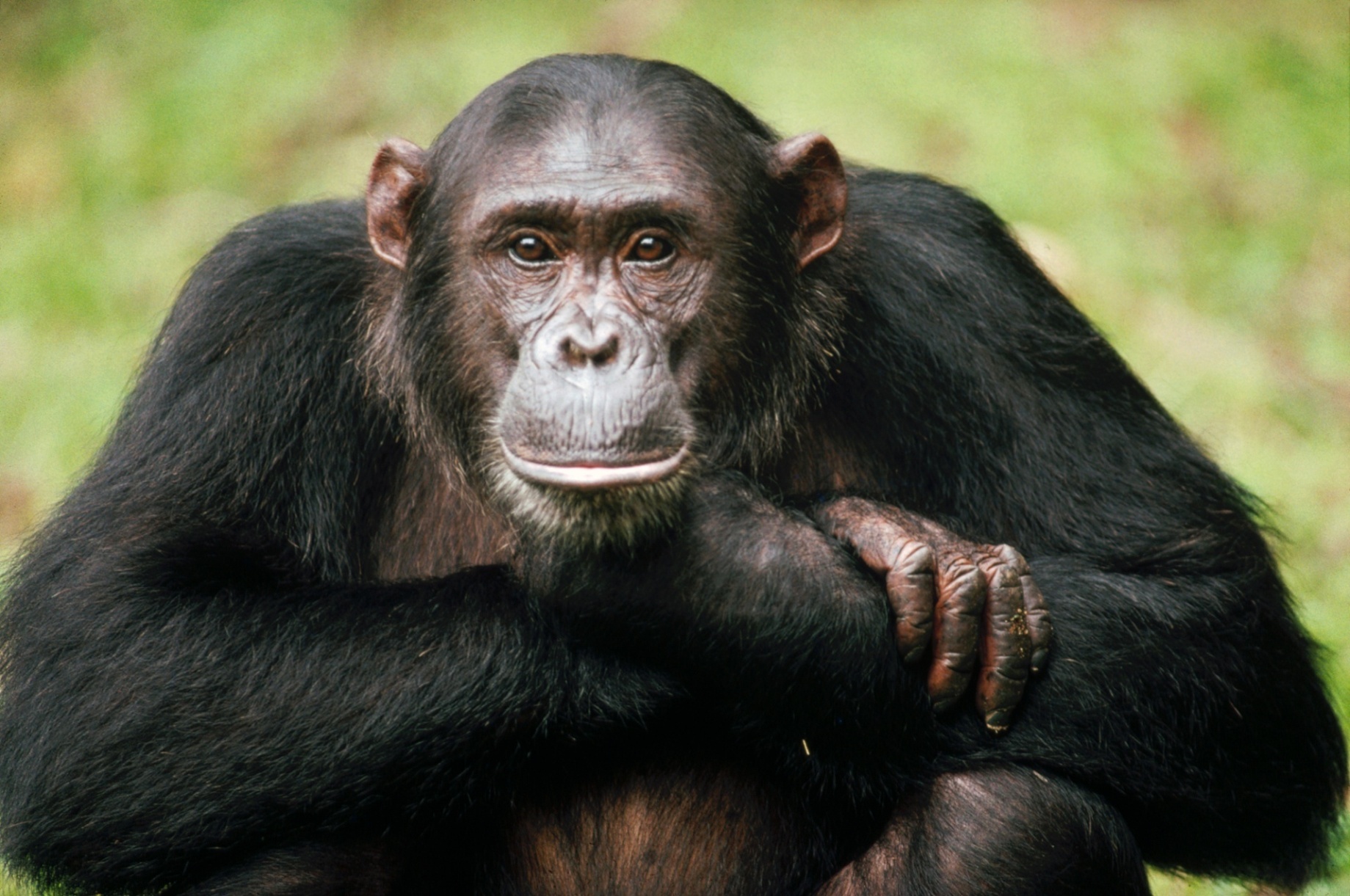 a   . . . . . .
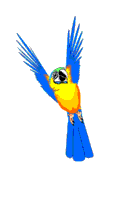 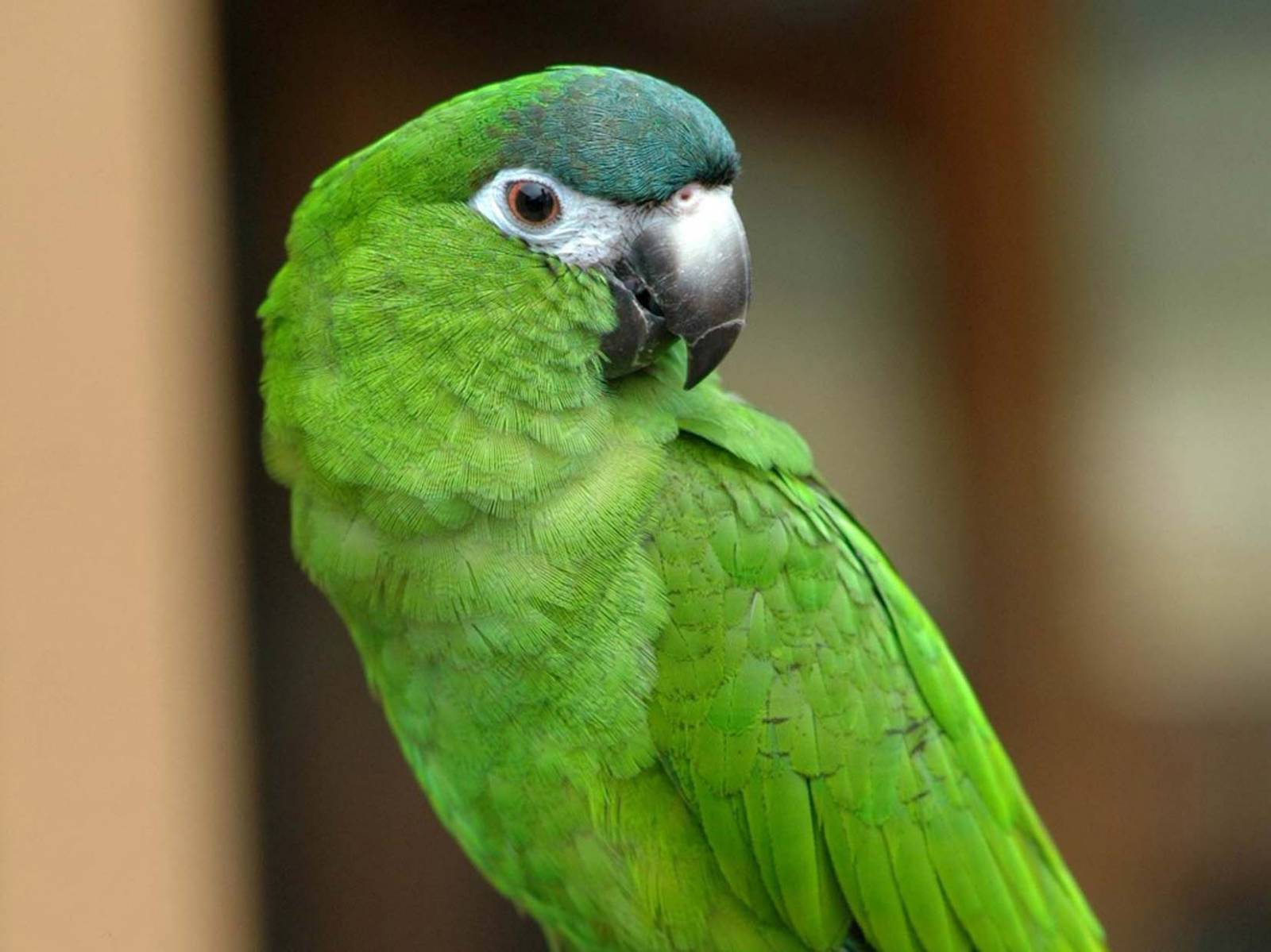 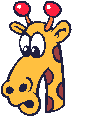 a      . . . . . . .
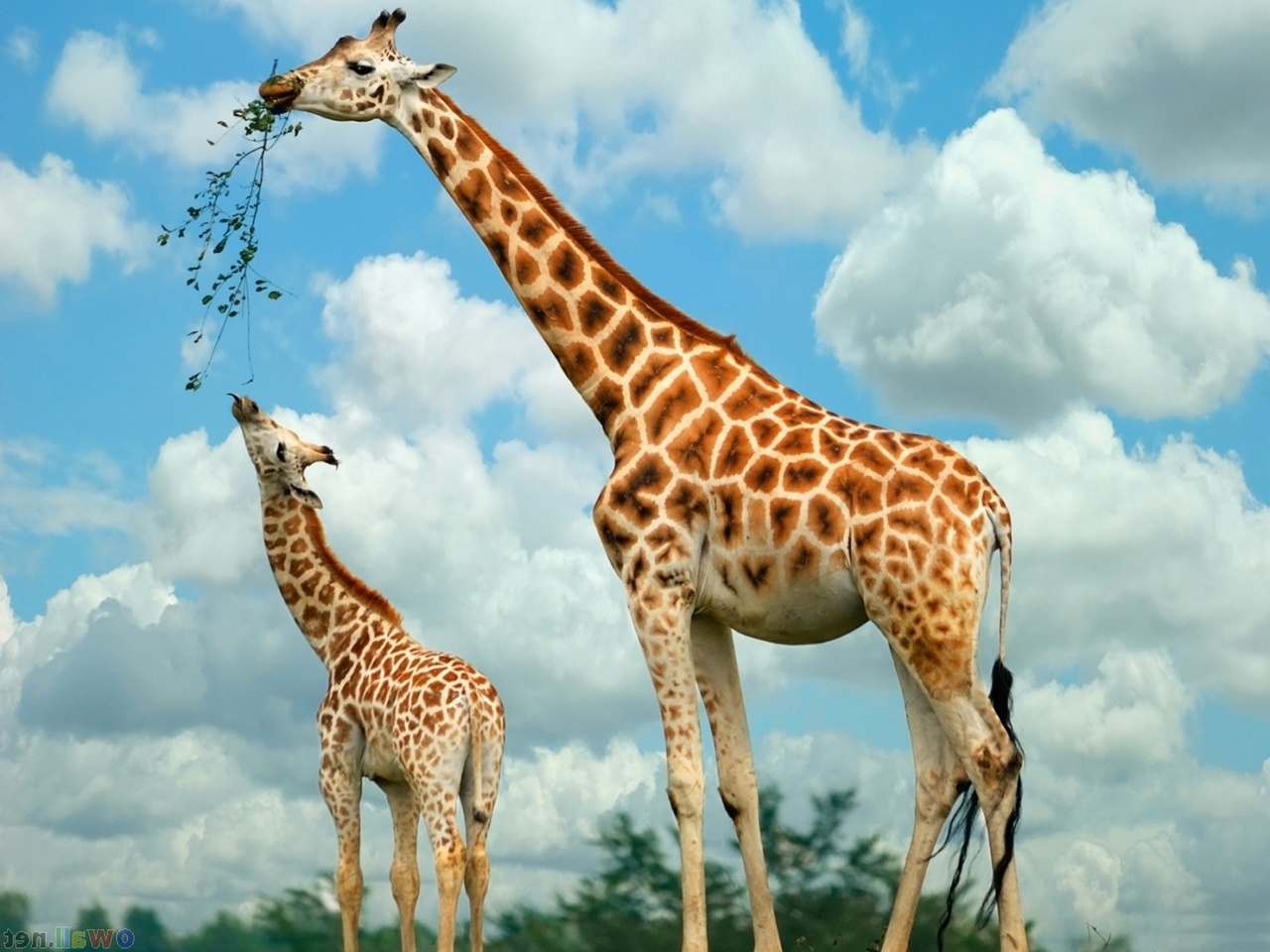 a   . . . . .
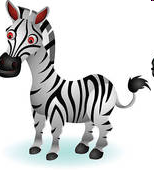 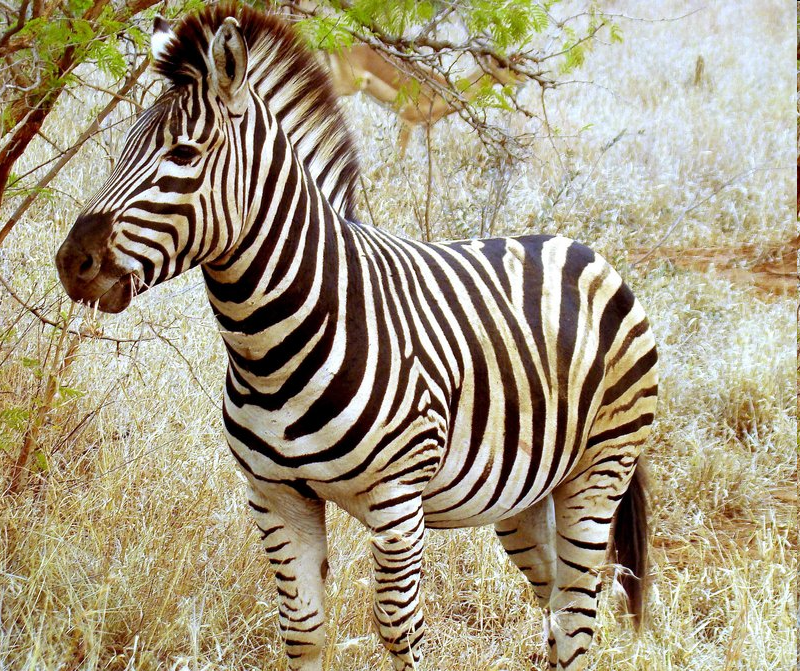 a    . . . . . . . . .
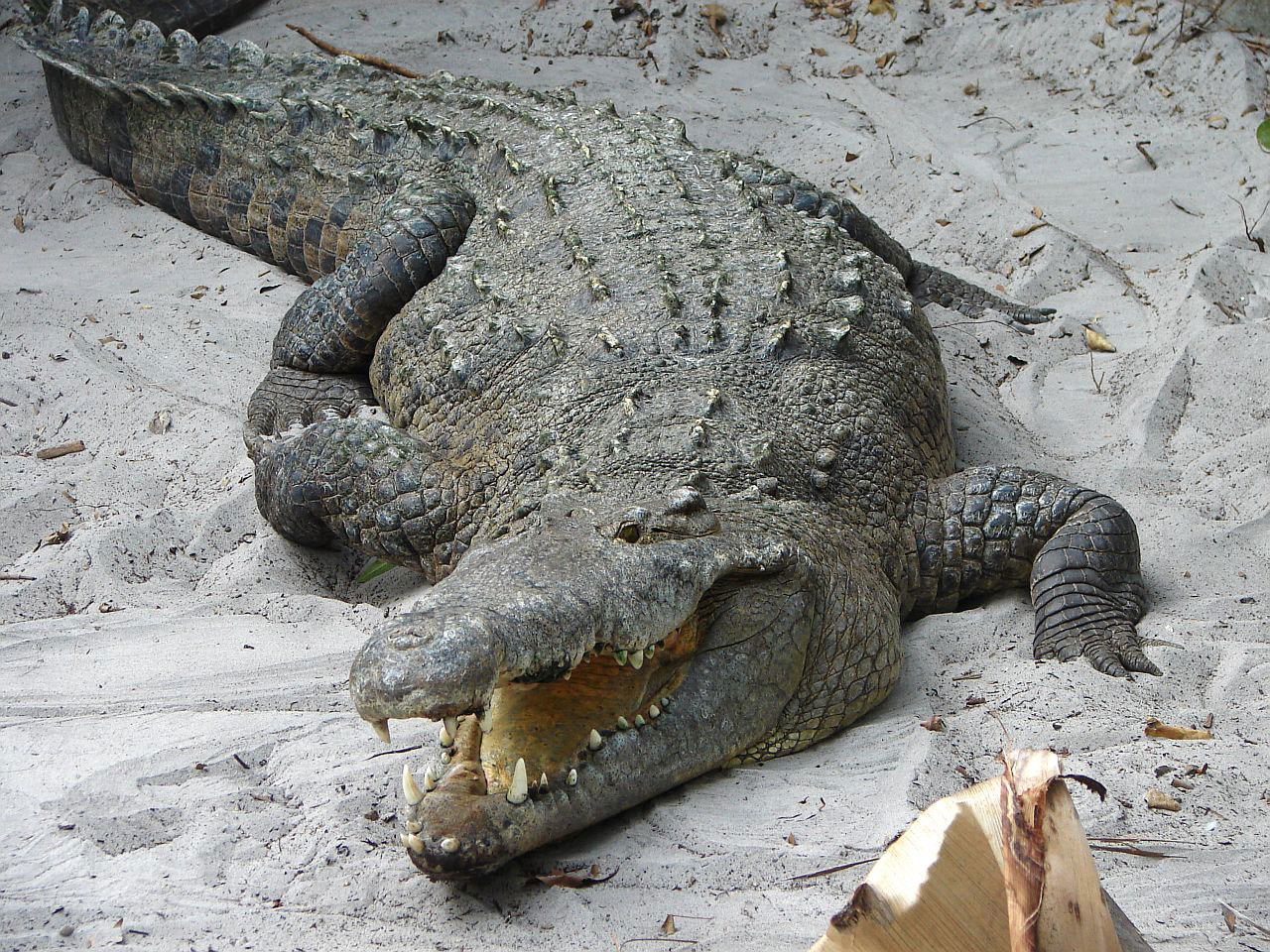 a . . . . .
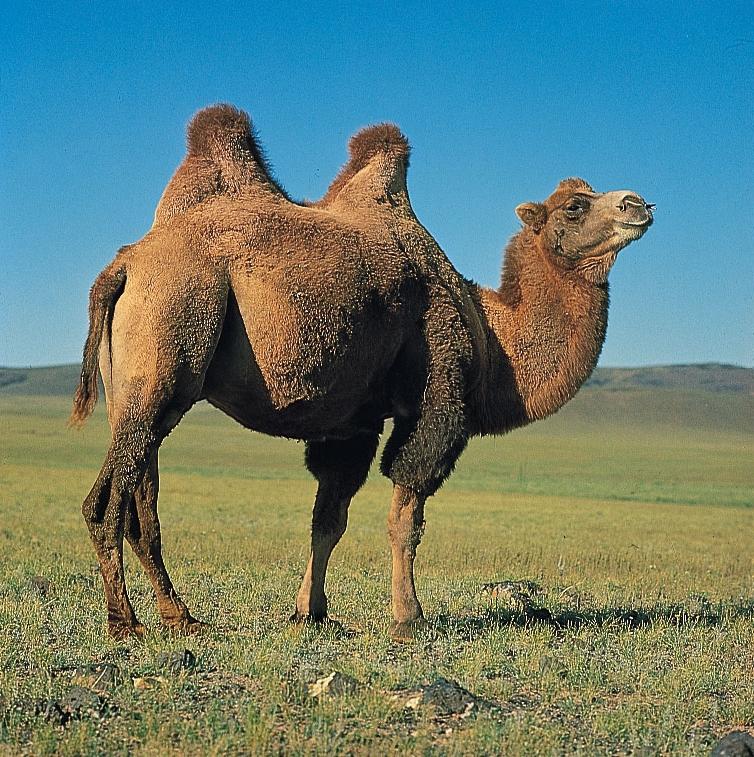 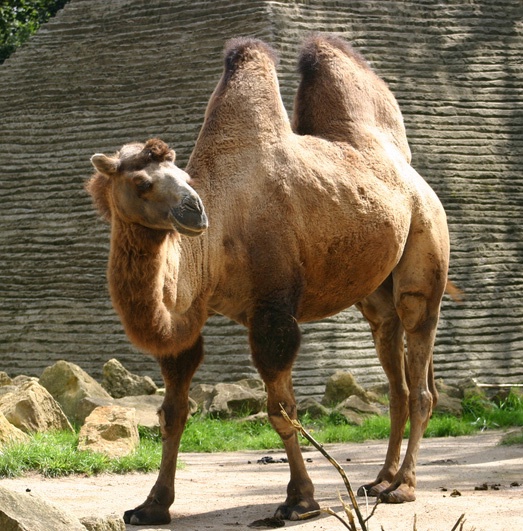 a      . . . . . .
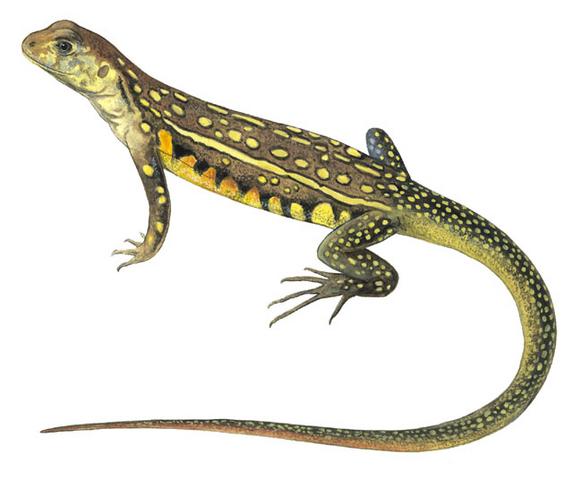 a  . . . . .
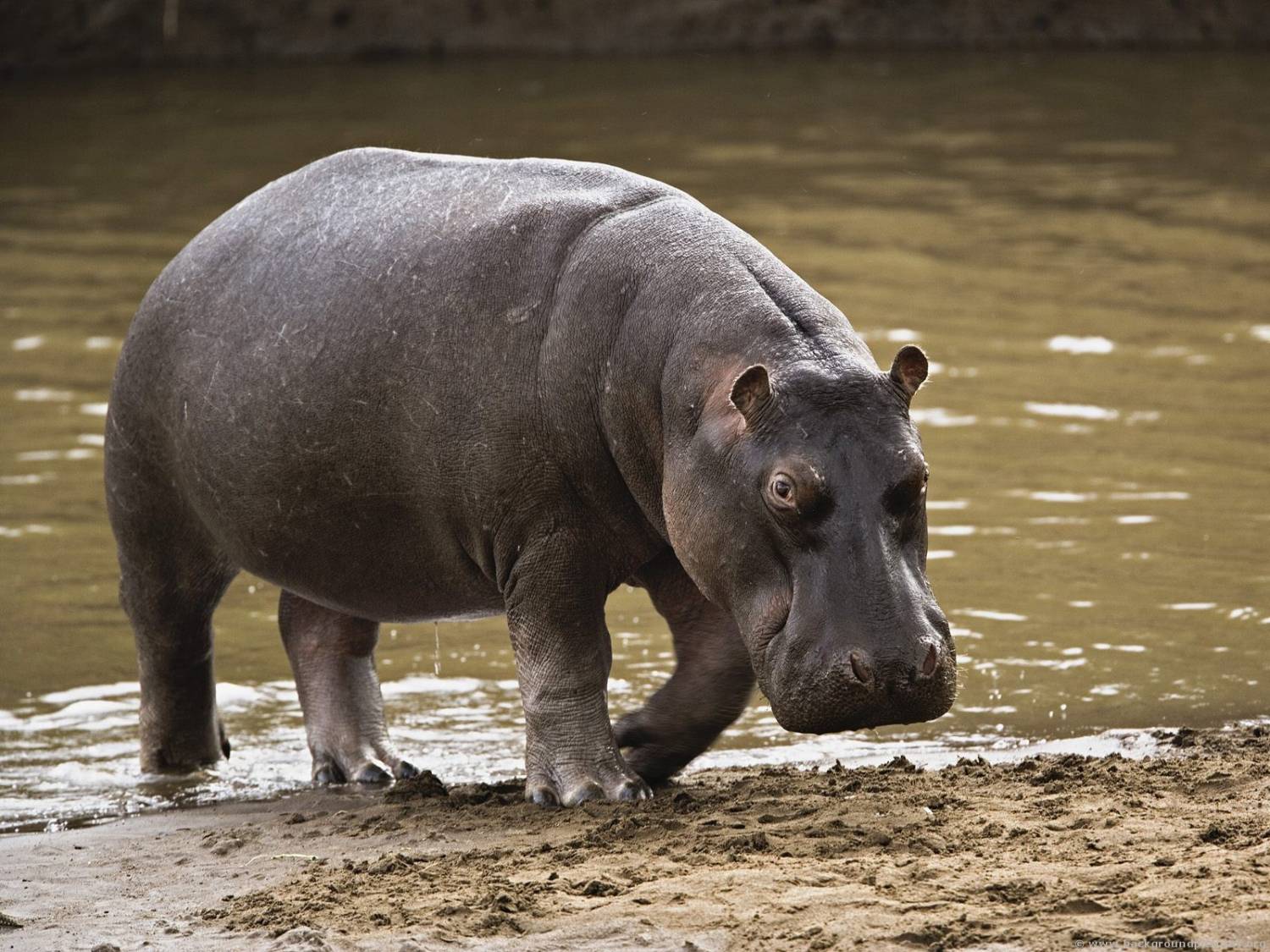 a    . . . . . . . .
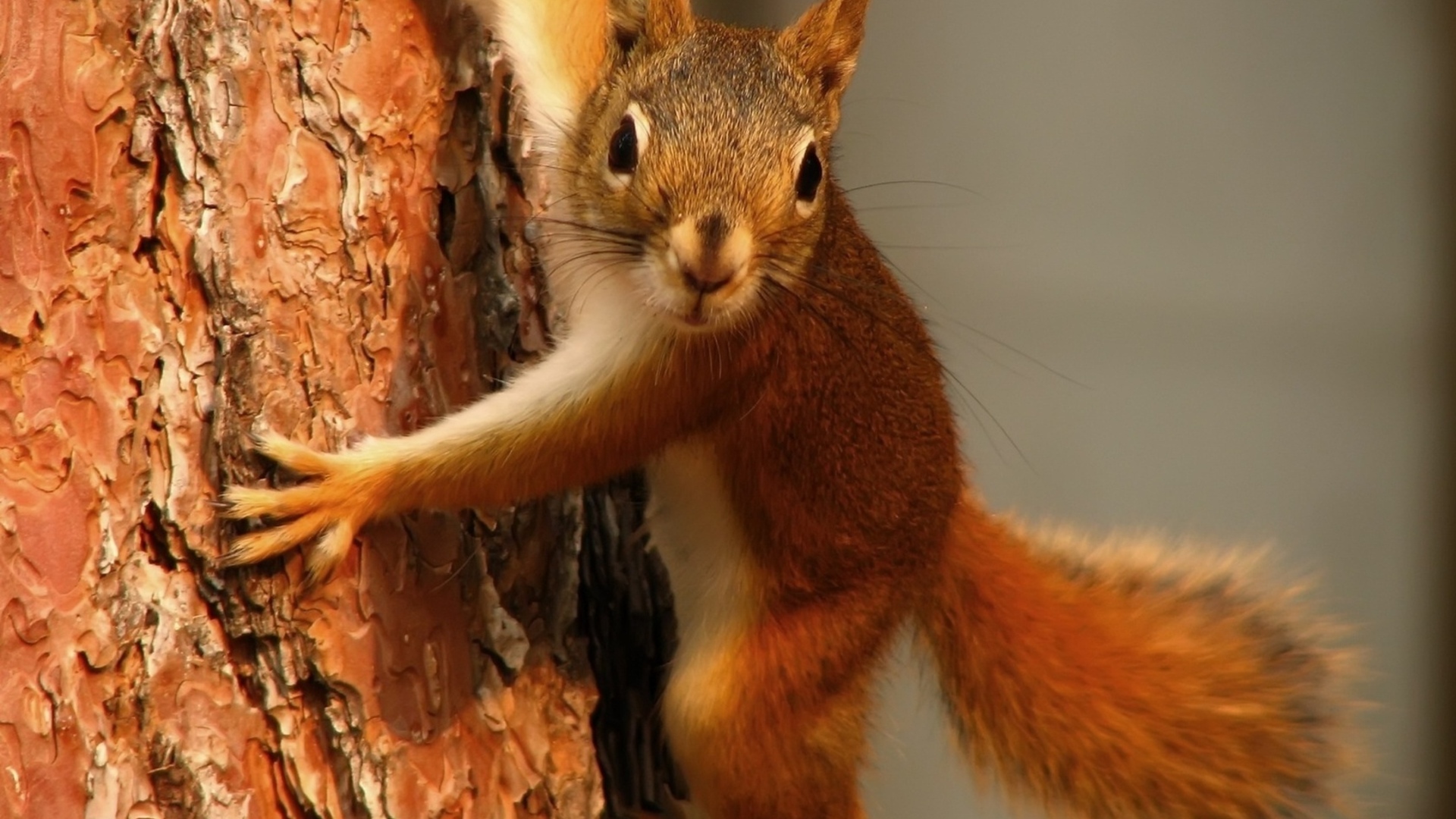 a      . . . . .
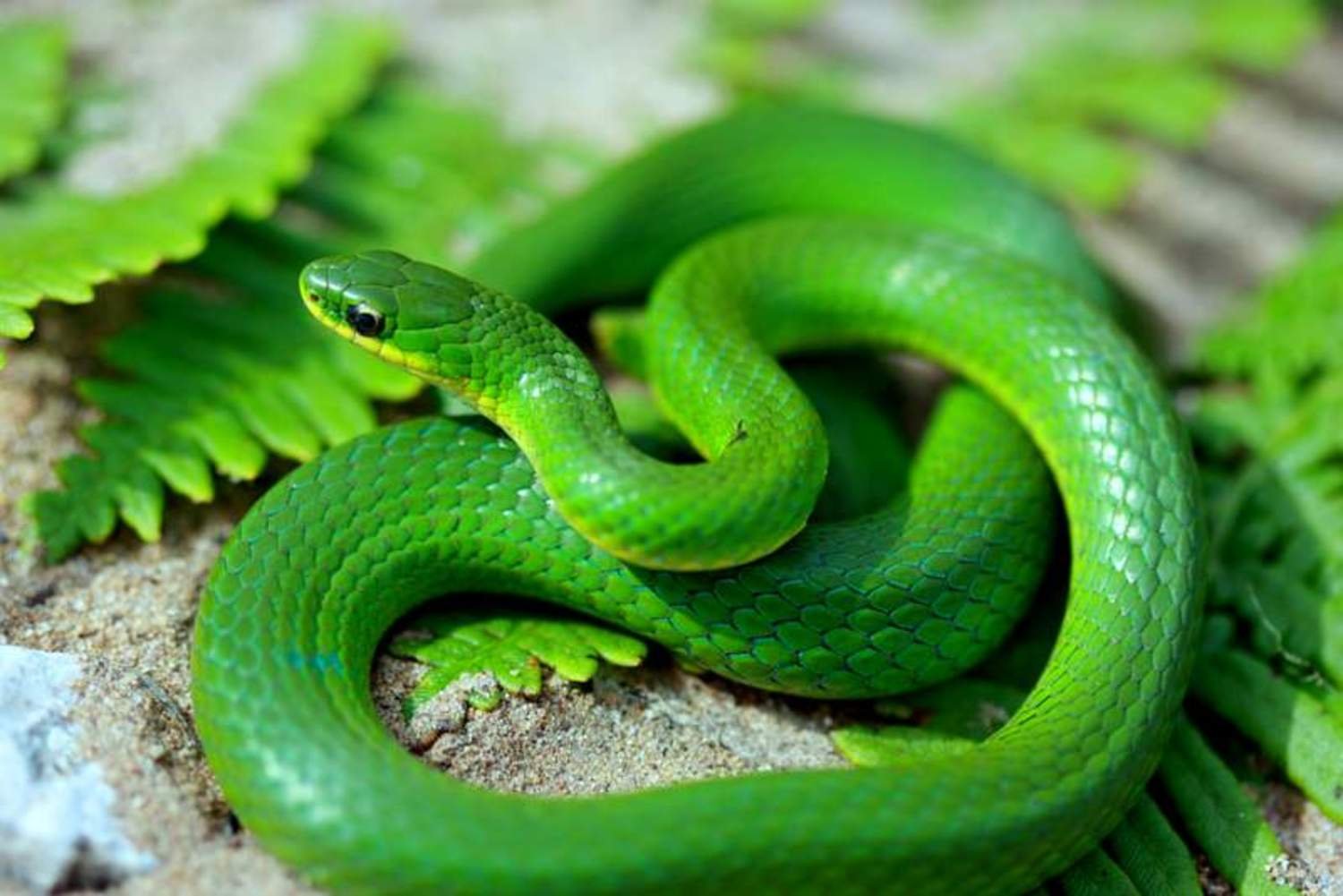 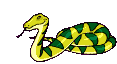 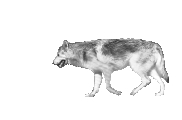 a     . . . .
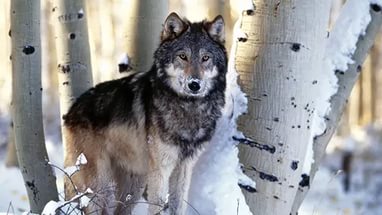 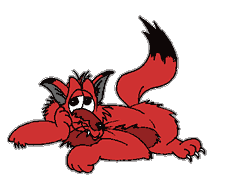 a   . . .
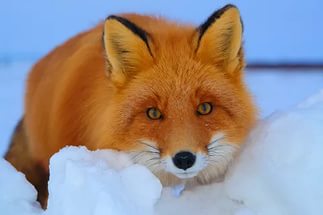 a  . . . .
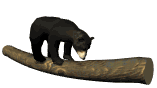 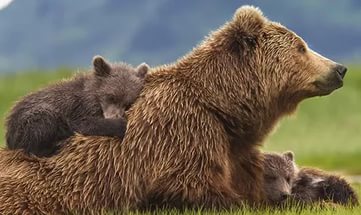 a . . . .
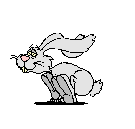 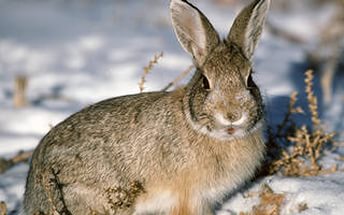 a     . . . . .
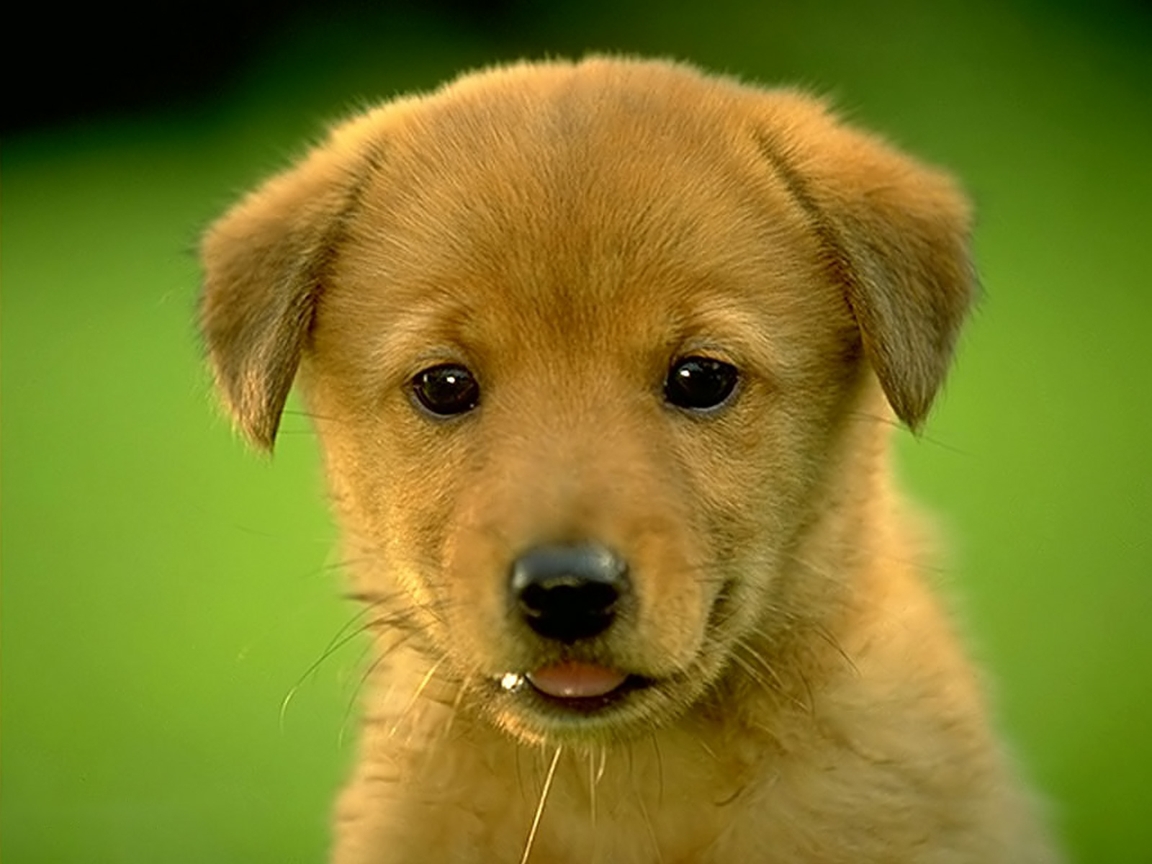 a     . . . . . .
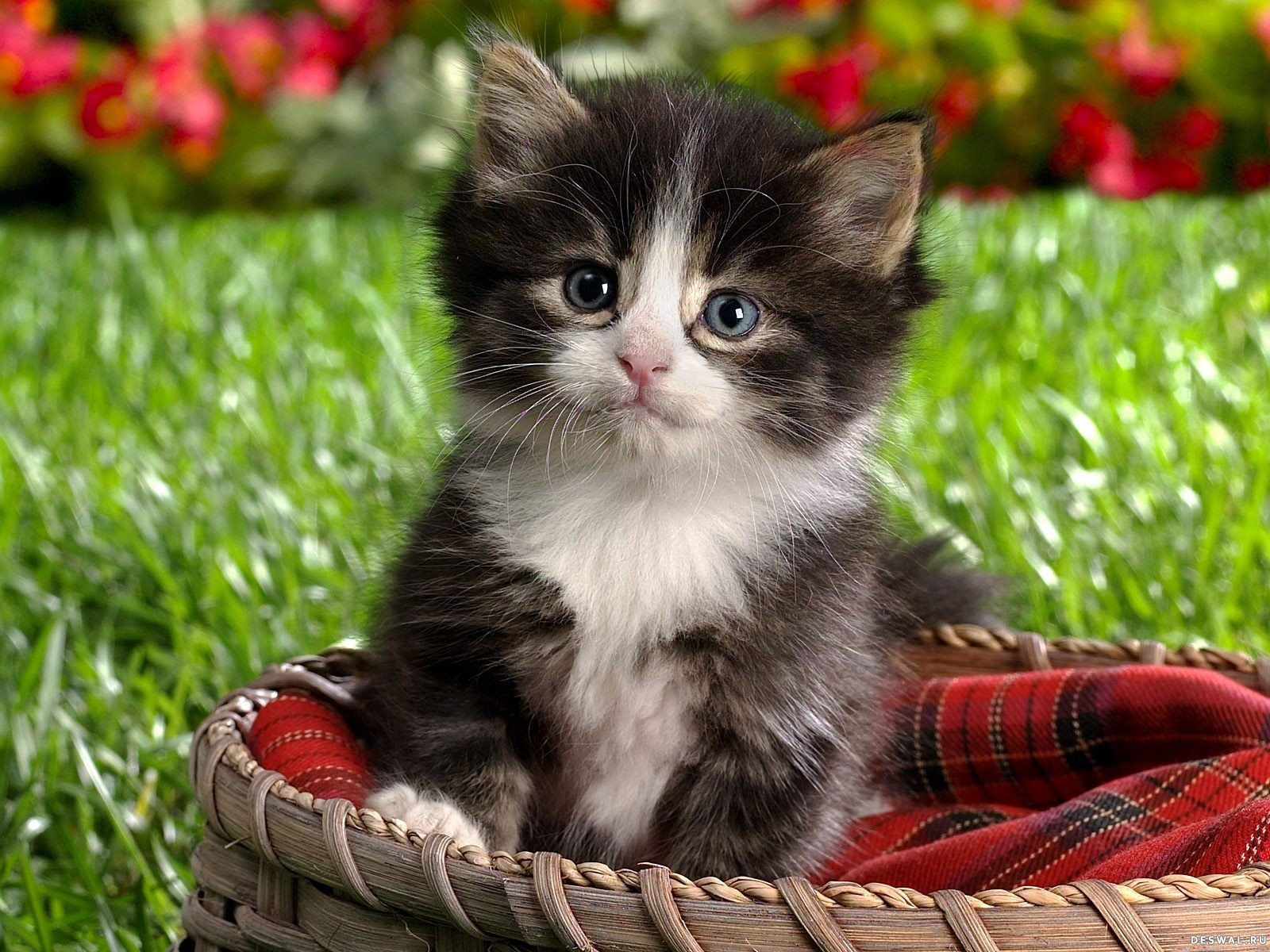 a      . . . .
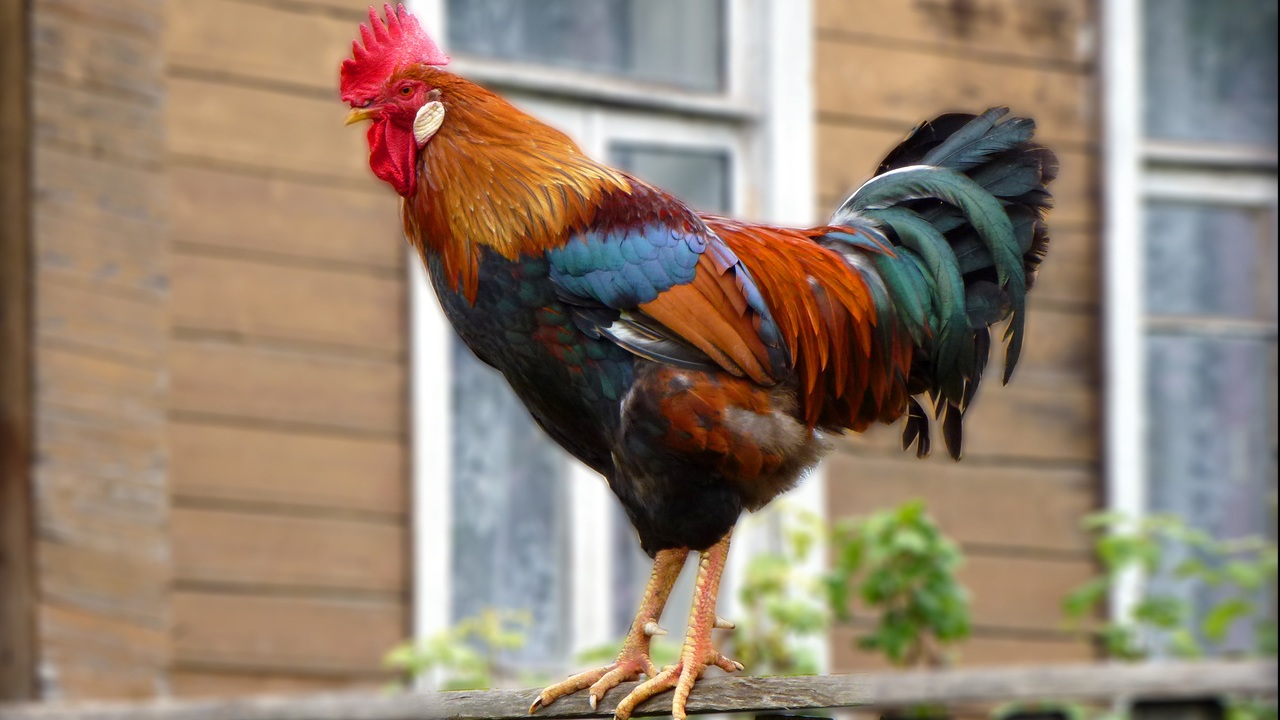 a   . . .
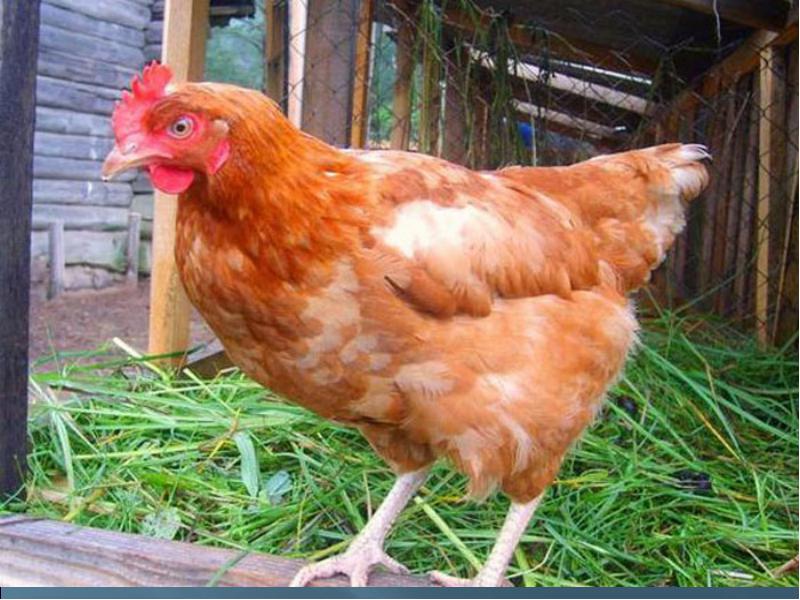 a   . . . . . . .
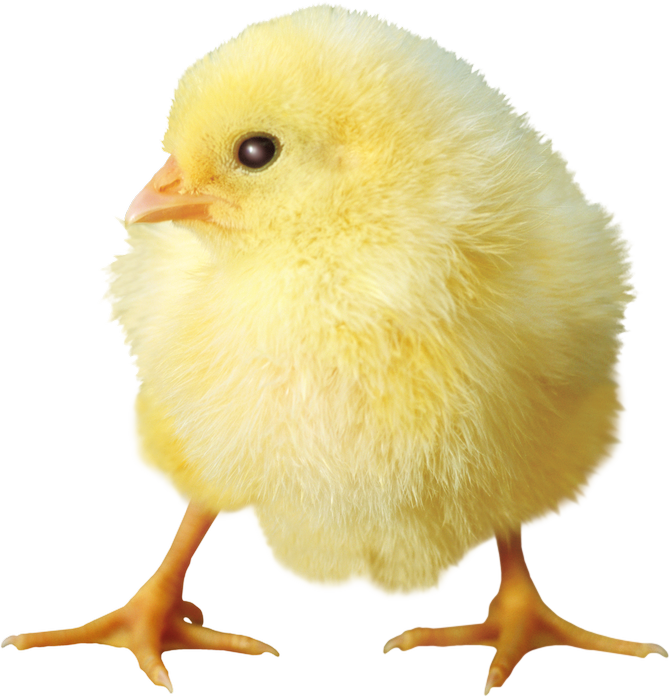 a      . . . . .
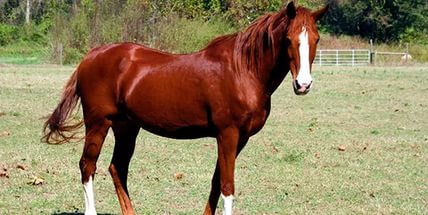 a    . . .
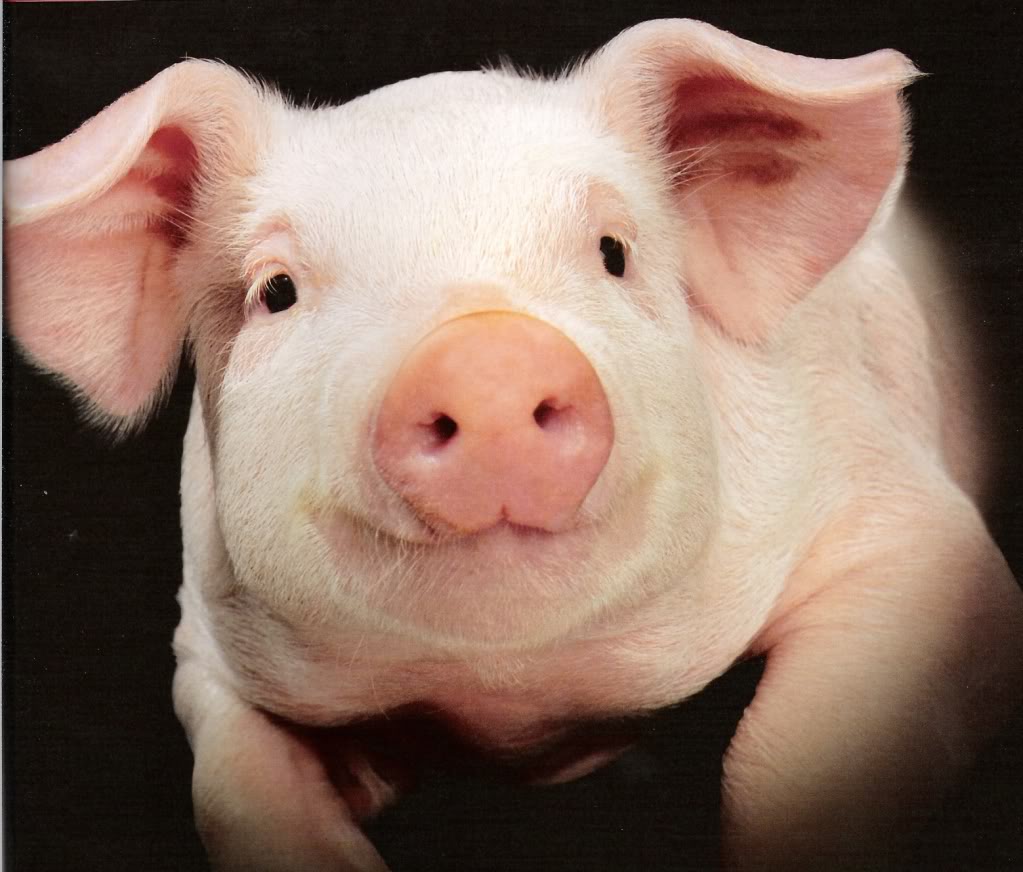 a       . . .
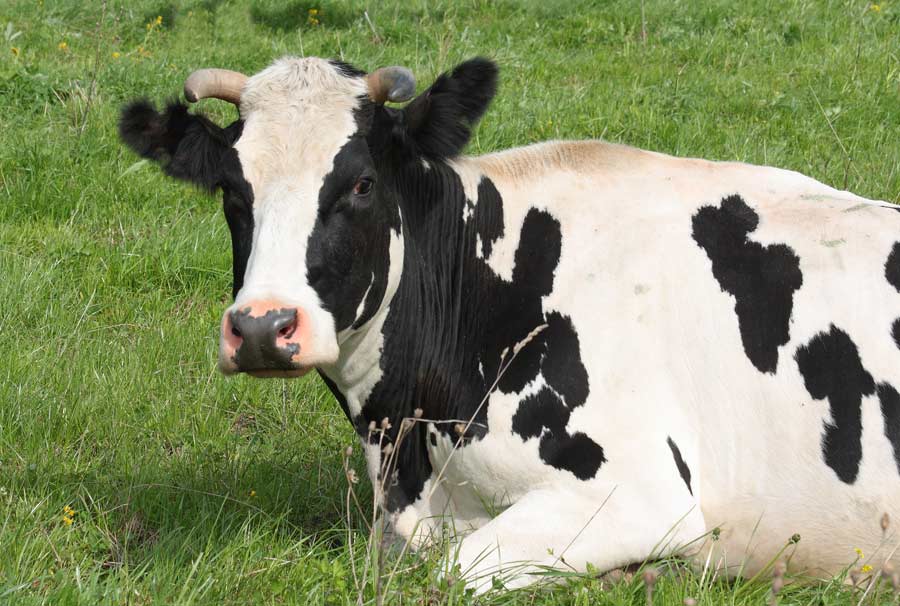 a   . . . .
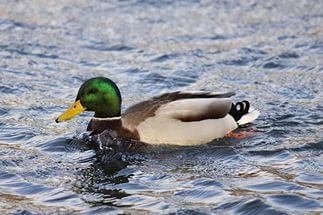 a . . . . .
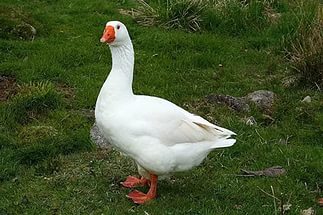 a  . . . .
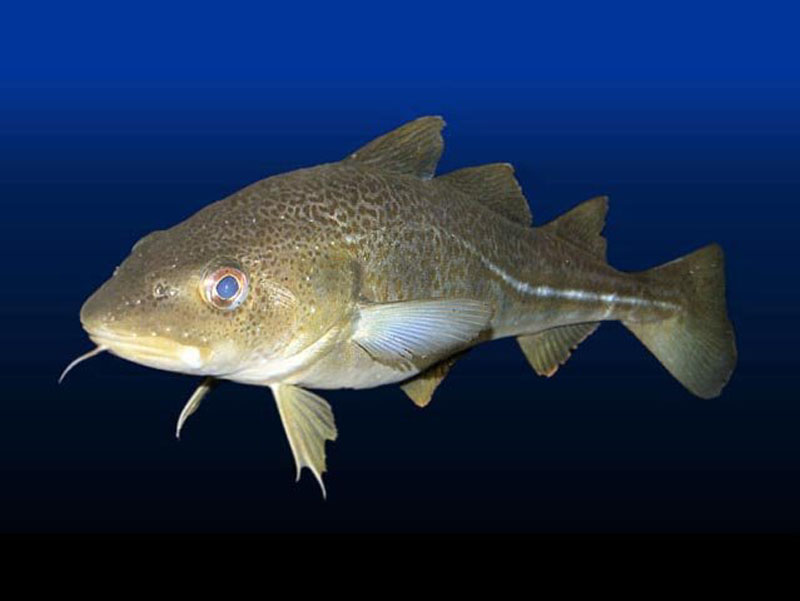 The station “ RIDDLES“
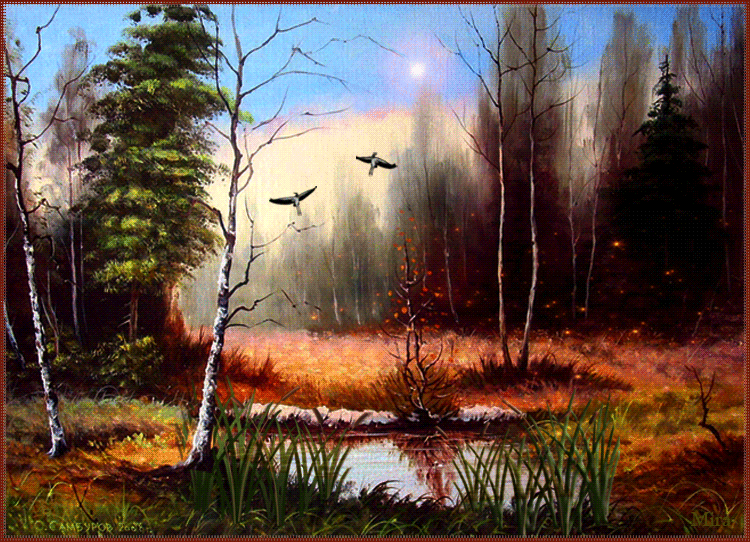 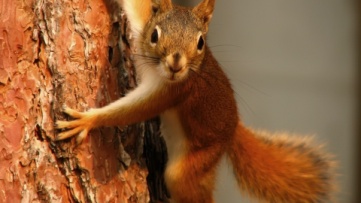 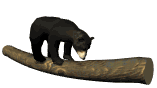 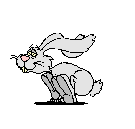 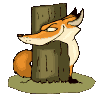 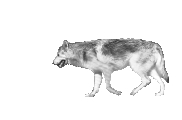 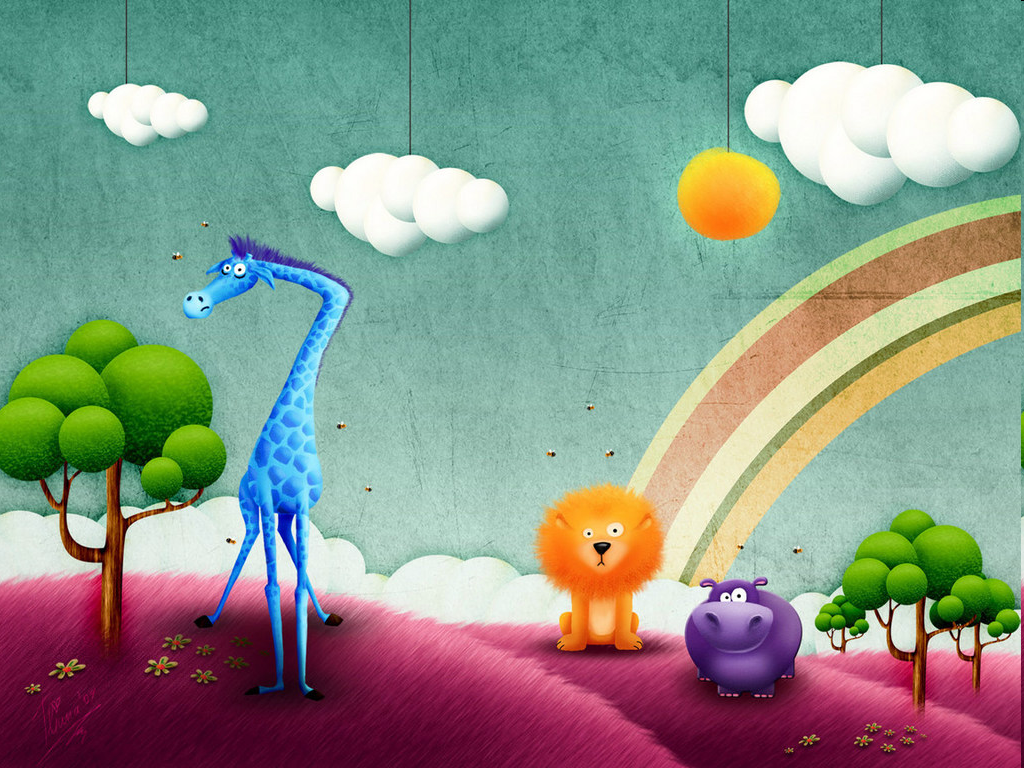 Find the animal
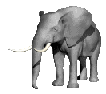 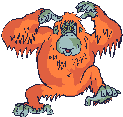 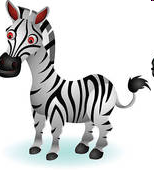 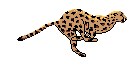 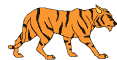 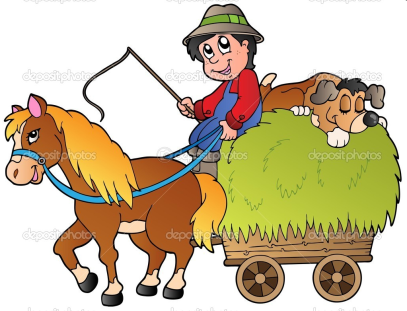 FIND THE ANIMAL
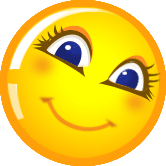 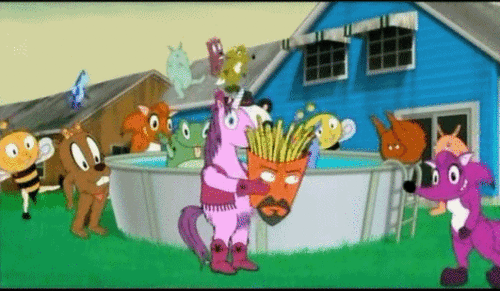 READING
The blue whale is the largest  animal  in   the world. It likes shellfish. The   blue  whale  has
   got a long body and a big tail. It can swim fast,
   but it cannot stay under the water for a long
   time. Its  colour is  blue and grey.
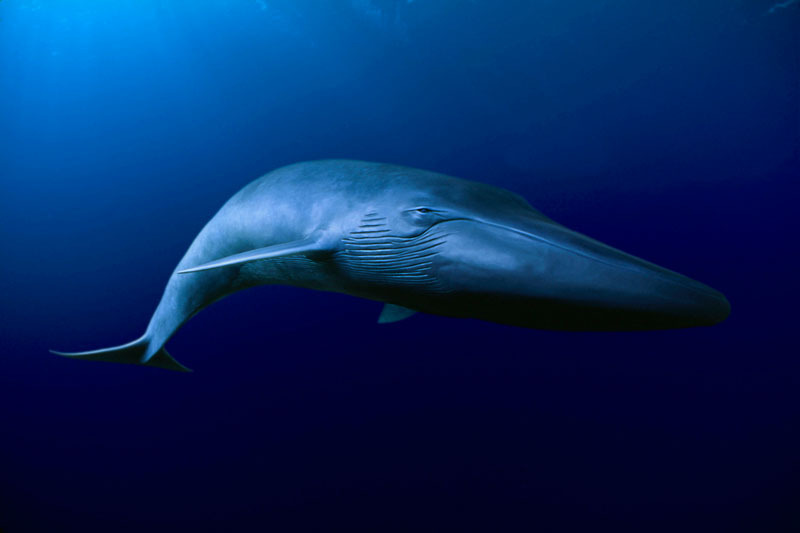 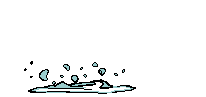 READING
This is an emu. Emus are from Australia. They are very tall with a big body, a small head and long legs. Its head and neck  are   blue.  The body and legs are brown.  Emus can run very fast, but they cannot fly! Their eggs are green.
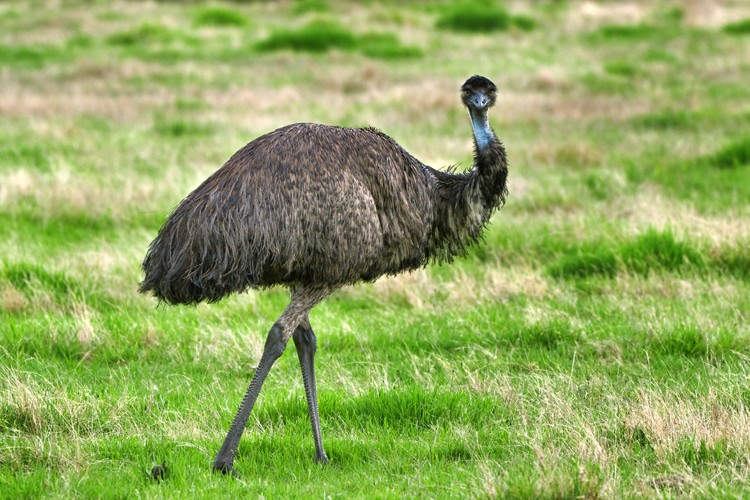 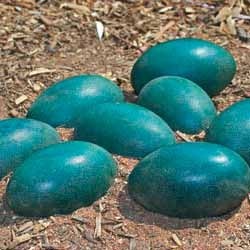 Thank    you!
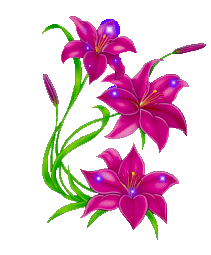 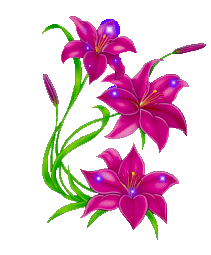 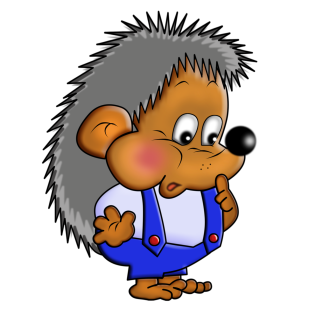